Jednání pracovní komise k RUD31. března 2016
Ministerstvo financí
Březen 2016
Obsah prezentace
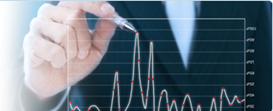 Výsledky hospodaření ÚSC za rok 2015 
 (vývoj daňových příjmů  a jejich plnění)
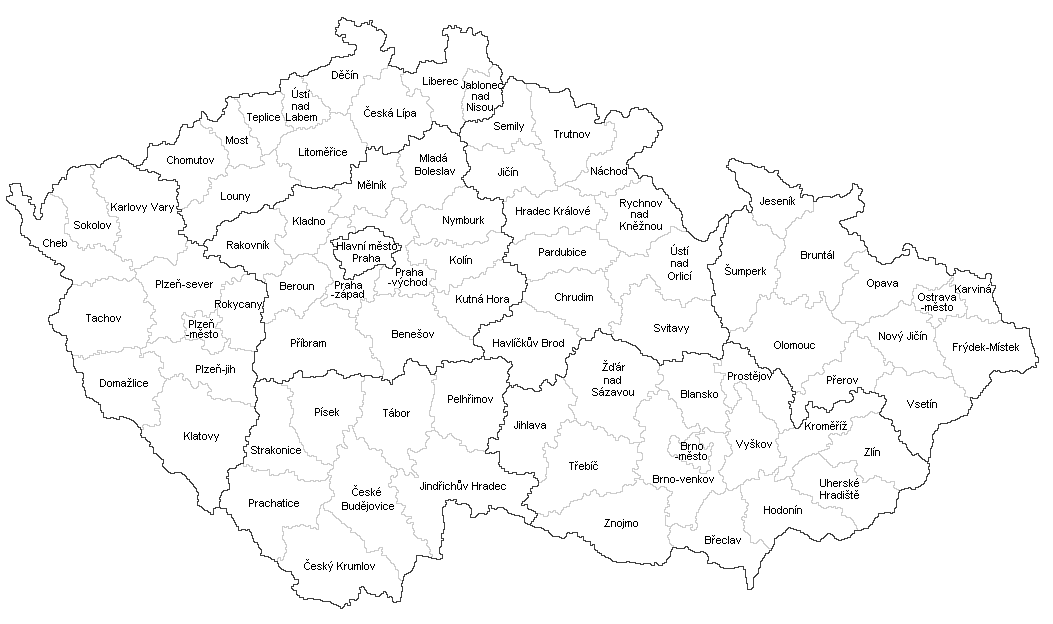 Novela RUD
Zákon č. 391/2015 Sb.
Výsledky analýz v návaznosti na jednání pracovní skupiny ze dne 23.11.2015
Hospodaření rozpočtů ÚSC, DSO a regionálních rad v roce 2014
Výsledky hospodaření ÚSC za rok 2015 
 (vývoj daňových příjmů  a jejich plnění)
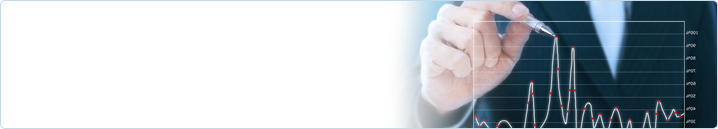 3
Hospodaření obcí a krajů v roce 2015
prosinec 2014 vs. prosinec 2015 (mld. Kč)
4
Příjmy a výdaje obcí: Očekávaná skutečnost vs. skutečnost 2015
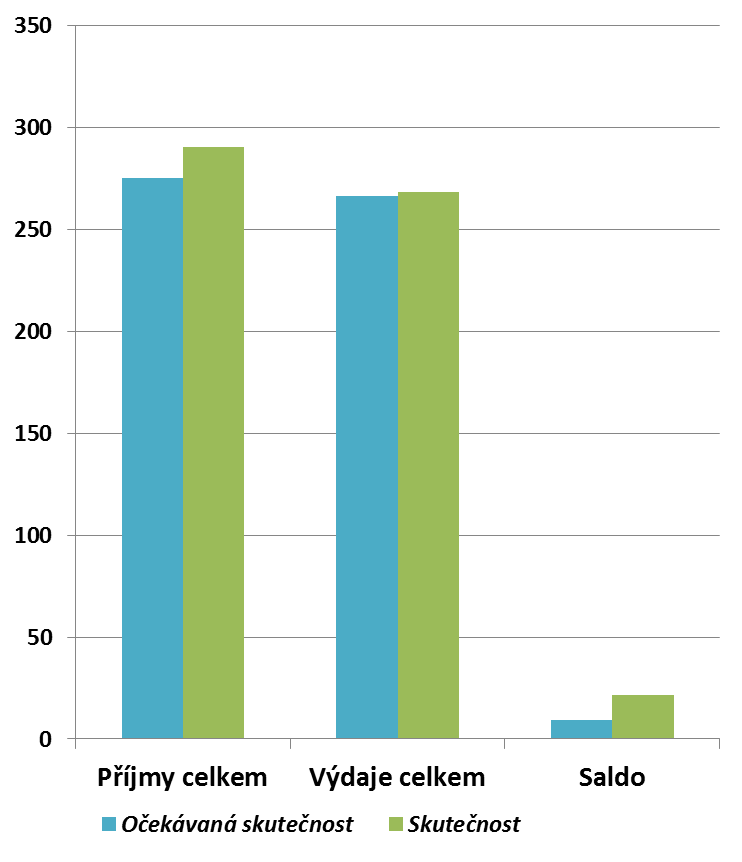 5
Daňové příjmy obcí: 12/2015 vs. 12/2014 (skutečnost)
6
Daňové příjmy krajů: 12/2015 vs. 12/2014 (skutečnost)
7
Novela RUD
Zákon č. 391/2015 Sb.
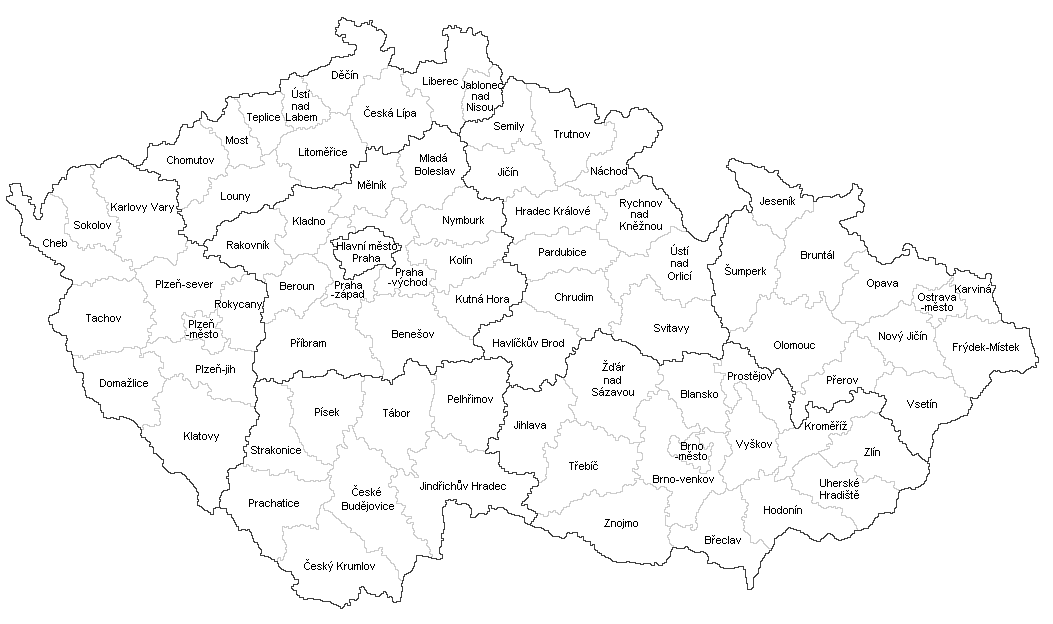 8
Novela RUD
zákon č. 391/2015 Sb.
Od roku 2016
Navýšení podílu krajů na DPH 7,86% -> 8,92%	 + 3,7 mld. Kč

Od roku 2017
navýšení podílu obcí  na DPH z 20,83% na 21,4 % 	+ 2,1 mld. Kč
zrušení 30% podílu obcí na DPFO z podnikání 	- 1,1 mld. Kč
Výsledný dopad na obce	 +1,0 mld. Kč

Poznámka:
- v roce 2017 bude navýšen příspěvek na výkon státní správy    +5%
http://www.mfcr.cz/cs/verejny-sektor/uzemni-rozpocty/prijmy-kraju-a-obci/zakladni-informace/2016/dopady-senatniho-navrhu-zakona-o-rozpoct-23572
Schéma RUD v r. 2016
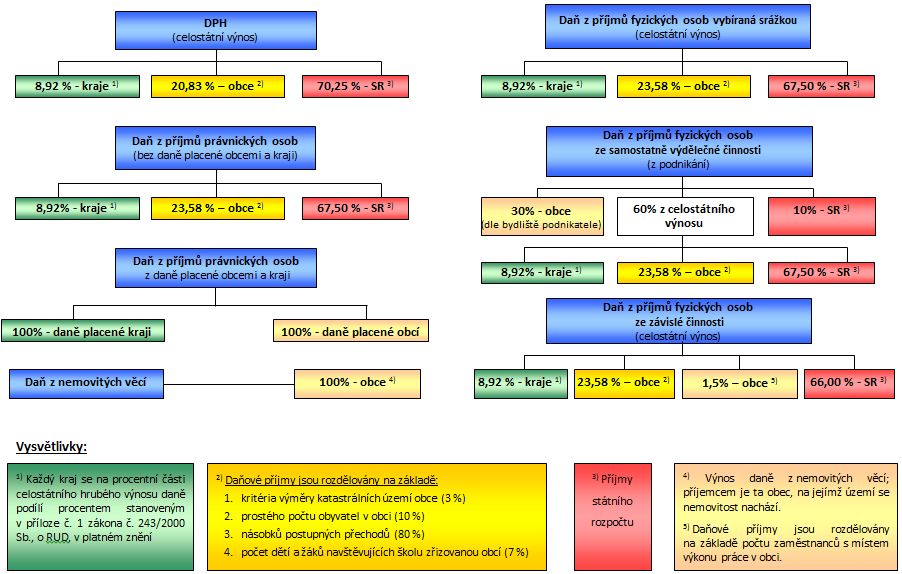 10
30% podíl obcí na DPFO z přiznání převod vs. nárok
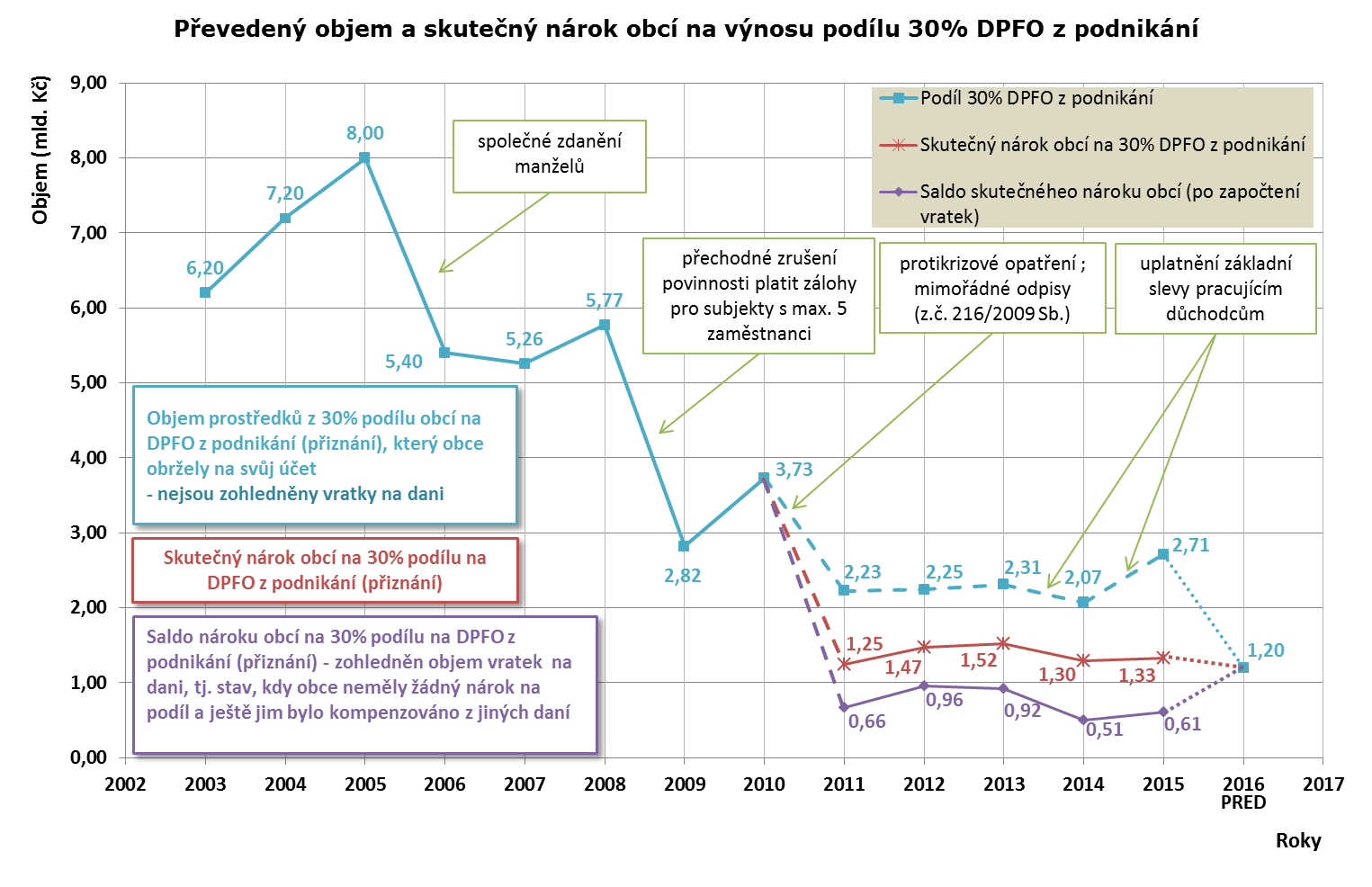 11
Převod podílu 30% DPFO z přiznání obcím v roce 2015
V roce 2015 bylo 5 664 obcím převedeno 2,7 mld. Kč
v tis. Kč
Závěr :
1 570 obcí mělo v roce 2015 nárok na 1,3 mld. Kč.
4 681 obcím nemělo být nic převedeno a zároveň jim bylo kompenzováno (z inkasa DPFO z přiznání + jiné daně)  cca 726 mil. Kč, z toho u 587 obcí došlo k paradoxní situaci, kdy jim sice nebyly převedeny žádné prostředky, ale ve výsledku byly přeplaceny

* Z důvodu zákona č. 15/2015 Sb. zahrnuty i tři bývalé vojenské újezdy
12
30% podíl obcí na DPFO z přiznání převod vs. nárok
13
30% podíl obcí na DPFO z přiznání převod vs. nárok
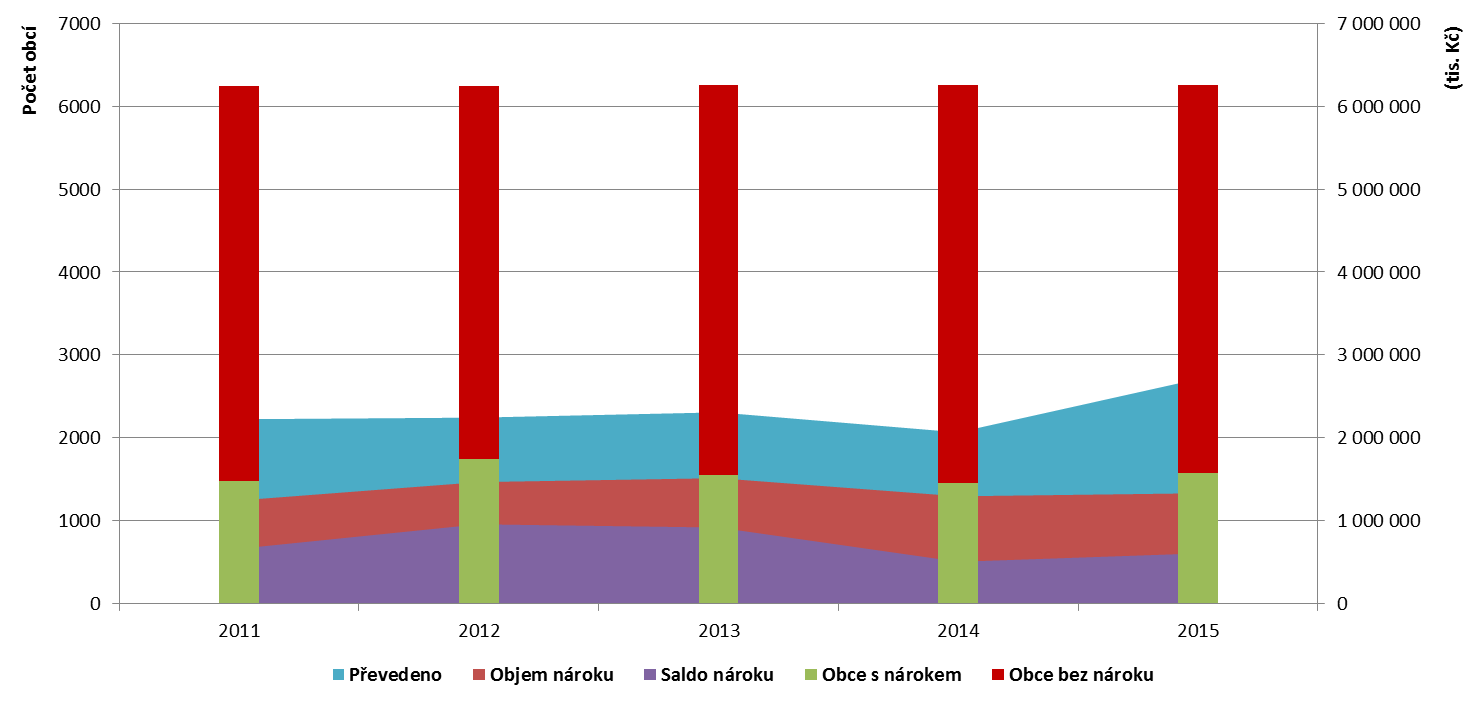 14
30% podíl obcí na DPFO z přiznání převod vs. nárok
Statistické informace za roky 2011 až 2015
Rozptyl výnosu (skutečný nárok)
	< 30%	2 obce
	< 40%	4 obce
	< 50%	16 obcí

Počet obcí, u kterých v uvedeném období výnos meziročně rostl	119 obcí
Maximální nárůst za celé období	2 551 tis. Kč
Minimální nárůst za celé období	6 tis. Kč

Počet obcí, u kterých v uvedeném období výnos meziročně klesal	145 obcí
Maximální pokles za celé období	4 706 tis. Kč
Minimální pokles za celé období	9 tis. Kč

Počet obcí, které měly v každém roce za celé období nárok na výnos	441 obcí
15
Schéma RUD v r. 2017
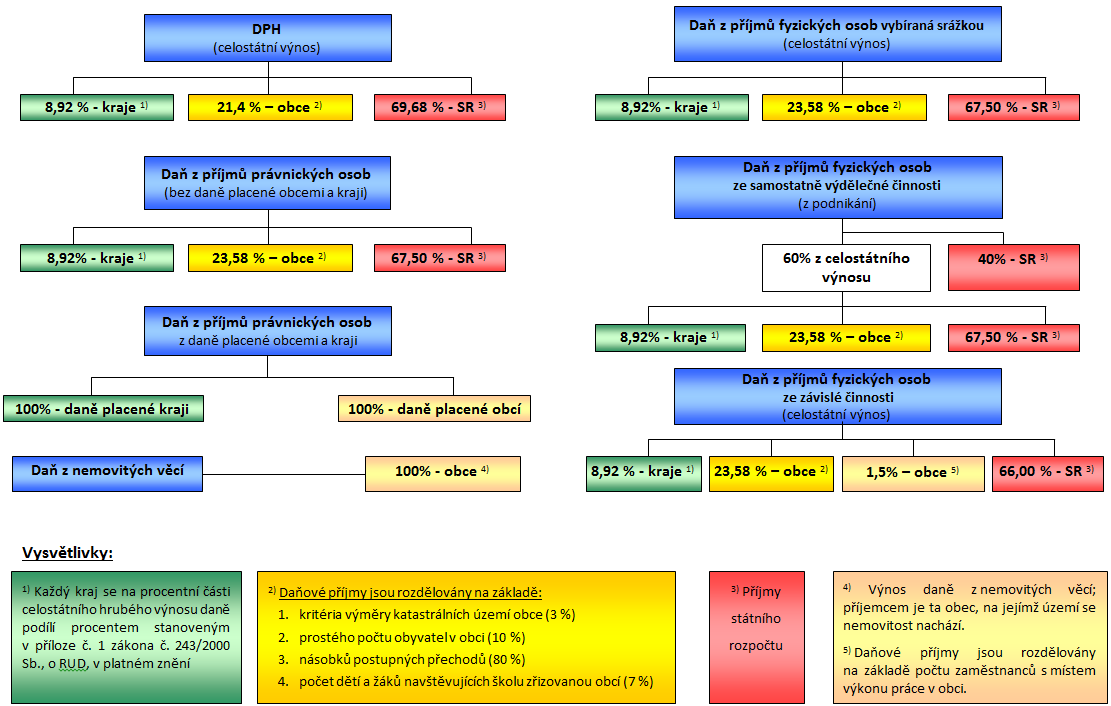 16
Výsledky analýz v návaznosti na jednání pracovní skupiny ze dne 23. 11. 2015
17
Příspěvek na žáka v roce 2015 a odhad na rok 2016
Rok 2016 - předběžný údaj (leden 2016)	cca 8,55 tis. Kč na žáka

Rok 2015	8,246 tis. Kč na žáka

Rok 2014	 8,02 tis. Kč na žáka

Rok 2013	 7,78 tis. Kč na žáka
http://www.mfcr.cz/cs/verejny-sektor/uzemni-rozpocty/prijmy-kraju-a-obci/financovani-materskych-a-zakladnich-skol
18
Navýšení váhy kritéria počtu dětí a žáků MŠ a ZŠ ze 7% na 9%
zachování stávajícího objemu sdílených daní
navýšení váhy kritéria počtu dětí a žáků MŠ a ZŠ ze 7% na 9%
snížení váhy kritéria postupných přechodů z 80% na 78%

Dopady:
+ 	Navýšení objemu „prostředků plynoucích za žáky“ z 8,55 tis. Kč na 11,23 tis. Kč na žáka, tj. +2,45 tis. Kč/žák (+31,3%).
- 	Negativní dopad na 3 790 obcí v objemu cca -962 tis. Kč
19
Dopady
20
Návrh na nové kritérium:
Počet obyvatel ve věku 65+
Otázky k zavedení kritéria „počet obyvatel v obci ve věku 65 let a více“

Jaký objem finančních prostředků by měl být vyčleněn na 1 obyvatele ve věku 65+ ?

Zdůvodnění potřeby zavedení nového kritéria.

Nelze potřebné finanční prostředky získat z jiných zdrojů?
21
Návrh na nové kritérium:
Počet obyvatel ve věku 65+
Počet obyvatel 65+ v jednotlivých letech a velikostních kategoriích
22
Návrh na nové kritérium:
Počet obyvatel ve věku 65+
Podíl obyvatel 65+ k počtu obyvatel v obci v jednotlivých letech a velikostních kategoriích
23
Zavedení nového kritéria počet obyvatel v kategorii 65+
zachování stávajícího objemu sdílených daní
zavedení nového kritéria „počet obyvatel v obci ve věku 65 let a více“ s váhou 2%
snížení váhy kritéria postupných přechodů z 80% na 78%

Dopady:
+ 	výnos na jednoho obyvatele 65+ je cca 1,57 tis. Kč.
- 	Negativní dopad na 280 obcí v objemu cca -736 tis. Kč
Stanovisko MF: nedoporučujeme
zanedbatelné dopady
další posílení malých obcí na úkor velkých
Dopady byly propočteny na predikci na rok 2016
24
Dopady: Návrh na nové kritérium:
Počet obyvatel ve věku 65+
25
Děkuji za pozornost
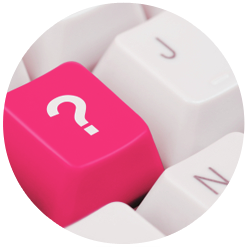 26